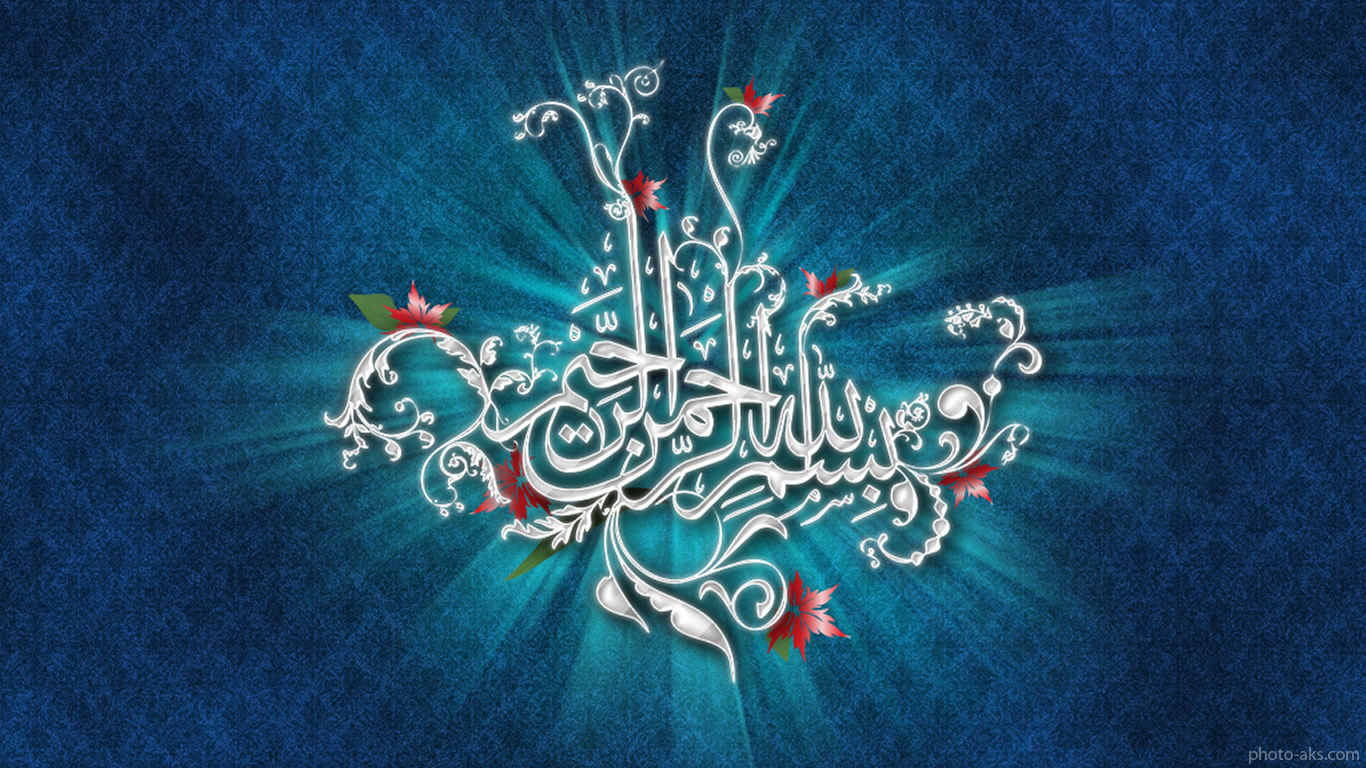 مهارتهای اجتماعی1402
تهیه و تنظیم : واحد سلامت نوجوانان،جوانان و مدارس شهرستان فومن
مهارت‌های اجتماعی چیست و چرا اینقدر مهم‌اند؟
داشتن مهارت های اجتماعی به شما کمک می کند در موقعیت های اجتماعی سخت یا جدید دچار اضطراب نشوید. این مهارت ها می توانند ارتباطات عاطفی، حل مسائل و روابط شما را با دیگران تسهیل کنند. در این درس با مهارت‌های اجتماعی آشنا می‌شویم که نحوه ارتباط شما را با دنیا تعیین می‌کنند و در نتیجه بر بسیاری از جنبه‌های زندگی روزمره شما تأثیر می‌گذارند.
سواد زندگی؛ توسعه توانمندی‌های فردی- ما به عنوان انسان، موجودی اجتماعی هستیم، بنابراین ارتباط داشتن با دیگران برایمان ضروری است. برقراری ارتباط با دیگران به شما امکان می دهد زنده بمانید، رشد کنید و در هماهنگی با دیگران زندگی کنید.
 برای انجام این کار، باید بدانید که چگونه ارتباط برقرار کنید و یک سری مهارت های اجتماعی را داشته باشید. داشتن مهارت های اجتماعی به این معنی است که شما می توانید از افتادن در سوء تفاهم ها و درگیری های رایج در روابط، جلوگیری کنید.
مهارت‌های اجتماعی چیست؟
مهارت‌های اجتماعی ابزاری است که افراد را قادر می‌سازد تا ارتباط برقرار کنند، یاد بگیرند، کمک بخواهند، نیازها را از راه‌های مناسب برآورده کنند، با دیگران کنار بیایند، دوست شوند، روابط سالم برقرار کنند، از خود محافظت کنند و به‌طور کلی قادر به تعامل هماهنگ با جامعه باشند. 
مهارت‌های اجتماعی همچنین ویژگی‌های اساسی شخصیت ما را مانند اعتماد، احترام، مسئولیت پذیری، انصاف، مراقبت و شهروندی را ایجاد می‌کنند. این صفات به ما کمک می کند تا یک قطب‌نمای اخلاقی درونی بسازیم، و اجازه می‌دهد تا در تفکر و رفتار خود، و در نتیجه صلاحیت اجتماعی ، انتخاب‌های خوبی داشته باشیم. بنابراین مهارت اجتماعی به طور مستقیم بر زندگی حرفه ای و شخصی و همچنین سلامت شما تأثیر می گذارد.
پروفسور دیوید دمینگ، دکترای آموزش و اقتصاد از دانشگاه هاروارد، مطالعه جالبی انجام داد که در آن به این نتیجه رسید که ما در جامعه به نقطه‌ای رسیده‌ایم که برای داشتن شغل یا داشتن یک موقعیت اجتماعی، به چیزهای بیش از مهارت های فنی نیاز داریم. در حقیقت، مهارت‌های اجتماعی رکنی اساسی در هر سناریویی است و چه در روابط دوستانه و خانوادگی و چه در دنیای کاری و سازمان‌ها ارزش زیادی دارند.
در این درس قصد داریم تا نگاهی به مهارت‌های اجتماعی بیندازیم که نحوه ارتباط شما را با دنیا تعیین می‌کنند و در نتیجه بر بسیاری از جنبه‌های زندگی روزمره شما تأثیر می‌گذارند.
تعریف مهارت‌های اجتماعی
مهارت‌های اجتماعی مجموعه‌ای از رفتارها هستند که به شما اجازه می‌دهند تا به شیوه‌ای مؤثر و رضایت‌بخش با دیگران ارتباط برقرار کنید. یک جنبه جالب در مورد آنها این است که می توان آنها را روز به روز با تمرین آموخت، تقویت کرد و توسعه داد. با این حال، برخی از آنها بسیار پیچیده اند، بنابراین یادگیری شان خیلی آسان نیست، اما غیرممکن نیز نیست  یکی از جنبه های مهمی که باید در نظر گرفته شود این است که فرهنگ و متغیرهای جمعیت شناختی برای آموزش و ارزیابی مهارت های اجتماعی شما ضروری است. به این دلیل که بسته به جایی که زندگی می کنید، عادات و روش های ارتباط شما با یکدیگر ممکن است متفاوت باشد.
داشتن مجموعه ای خوب از مهارت های اجتماعی نه تنها مهم است بلکه شما باید بدانید که چه زمانی و در کجا از آنها استفاده کنید. این به عنوان شایستگی اجتماعی شناخته می شود .
داشتن مهارت های اجتماعی به شما کمک می کند در موقعیت های اجتماعی سخت یا جدید دچار اضطراب نشوید. این مهارت ها تا زمانی که با زمینه فرهنگی جامعه شما سازگار باشند می توانند ارتباطات عاطفی، حل مسائل و روابط شما را با دیگران تسهیل کنند.
اگر مهارت‌های اجتماعی خاصی نداشته باشید، مجبور می شوید به روشی منفعلانه با موقعیت ها کنار بیایید؛ یعنی یا از دیگران دوری کنید یا آنکه خواسته های دیگران را بپذیرید. شما همچنین ممکن است مورد پرخاشگری، تحمیل معیارها و نقض حقوق خود توسط دیگران قرار بگیرید.
چرا داشتن مهارت اجتماعی مهم است؟
یکی از دلایل اصلی این که بسیاری از افراد هنگام حضور در موقعیت های اجتماعی مختلف به برخوردهای پرخاشگرانه روی می آورند این است که آنان فاقد مهارت های اجتماعی اولیه هستند و به عبارت دیگر الفبای چگونه بودن با دیگران را نیاموخته اند.
 این افراد نمی دانند که چگونه باید به تحریکات دیگران پاسخ بدهند تا آنان را آرام کنند.
 آنها نمی دانند چگونه خواسته ها و آرزوهای خود را به دیگران بشناسانند و از این رو چون دیگران خواسته های آنان را در نظر نمی گیرند و با ناکامی فزاینده روبه رو می شوند.
 این افراد روی خشونت بسیار حساب می کنند و در واقع به دلیل اینکه رفتار صحیح را نمی دانند پرخاشگر می شوند. بنابراین آموزش مهارت های اجتماعی به این افراد می تواند موجب کاهش پرخاشگری آنان شود.
 خوشبختانه شیوه های نظام مندی برای آموزش مهارت‌های وجود دارد که چندان هم پیچیده نیستند. برای مثال هم بزرگسالان و هم کودکان به سرعت می توانند از طریق تماشای الگوهایی که رفتارهای موثر و غیر موثر را به نمایش می گذارند مهارت های اجتماعی خود را اصلاح کنند.
انواع مهارت های اجتماعی
مهارت های اجتماعی بسیاری وجود دارد. با این همه، در یک سطح کلی، می توان بین دو نوع مهارت تمایز قائل شد که در واقع بقیه مهارت های اجتماعی را در بر می گیرند و سازماندهی می کنند: مهارت های اجتماعی اولیه (پایه‌) و مهارت های اجتماعی پیچیده.
بیایید نگاهی به آنها بیندازیم.
مهارت های اجتماعی اولیه (اساسی)
گوش دادن
شنیدن با گوش دادن یکی نیست. شما تنها زمانی به کسی گوش می‌دهید که عملاً از نزدیک و همدلانه به او که روبروی شما است، توجه کنید؛ این زمانی است که شما اولین قدم را در مسیر تعامل اجتماعی موفق برمی دارید. یادتان باشد، مهم نیست این کار چقدر به نظر ساده می رسد، چرا که اغلب در آن شکست می خورید. گوش دادن سخت است و تمرین می خواهد
سر صحبت را باز کردن
سر صحبت را با دیگران باز کردن کار سختی است، چرا که شرط آن پذیرش طرف مقابل، برای صحبت کردن با شماست. 
دانستن اینکه چگونه یک مکالمه را به درستی شروع کنید، چیزهای زیادی در مورد شما به طرف مقابل می گوید و در واقع اعتماد یا بی اعتمادی او را نسبت به صحبت کردن با شما برمی انگیزد.
این مهارتی است که به احساس راحتی، ادب و صمیمیت شما نیاز دارد. علاوه بر این، مستلزم مثبت اندیشی و دیگر مهارت‌های ارتباطی است؛ از جمله مهارتی که با آن شما تهدیدآمیز یا ناامن به نظر نمی‌رسید.
مهارت های اجتماعی اولیه (اساسی)
سوال پرسیدن
دانستن اینکه چگونه چیزی را از کسی بپرسید، به معنای دانستن این است که خواسته خود را چکونه بیان کنید و برای درخواست آن به اندازه کافی شجاع باشید. این "شایستگی اجتماعی" است و یکی از اولین چیزهایی باید باشد که به کودکان در کلاس درس آموزش داده می شود. 
در واقع، در هر موضوع و داستانی، داشتن این شایستگی اجتماعی یعنی توان و جسارت سوال پرسیدن، همان چیزی است که بیشترین کمک را در زندگی روزمره به شما می کند.
سپاسگزاری 
آیا تا به حال با کسی برخورد داشته‌اید که نتواند تشکر کند؟ دانستن اینکه چگونه از شخص مقابل سپاسگذار باشید، یک اصل پربازده در هر رابطه شخصی یا حرفه ای است. تشکر کردن شامل ادب و احترام است و هرگز نباید فراموش شود.
مهارت های اجتماعی اولیه (اساسی)
معرفی خود و دیگران
شما این کار را با دوستان خود و در موقعیت های خانوادگی و همچنین در محیط کاری یا دانشگاهی انجام می دهید. به هر حال، دانستن نحوه معرفی خود یا معرفی دیگران، یک مهارت اساسی بسیار مهم در روابط اجتماعی است.
تعیین قرار ملاقات
توانایی قرار ملاقات گذاشتن با دیگران، مهارتی بسیار مفید برای مدیریت زندگی روزمره شما در ارتباط با افراد دیگر است. از قرار ملاقات با پزشک تا ملاقات با مشتری برای بستن قرارداد فروش، تا قرارهای دوستانه و خانوادگی.
مهارت‌های اجتماعی ترکیبی و پیچیده
برای توسعه مهارت های اجتماعی پیچیده، ابتدا باید مهارت های اساسی را یاد بگیرید. هر موقعیتی که در آن قرار می گیرید، بسته به ویژگی و سطح دشواری آن، یکی یا دیگری را می طلبد.
همدلی و هوش هیجانی 
امروزه این مهارت ها در هر فعالیت و شرایطی ضروری هستند. همدلی و هوش هیجانی مهارت هایی اند که روابط شما را تغذیه می کنند. بنابراین، شما باید بدانید که چگونه آنها را به طور موثر تمرین کنید و به کار گیرید.
ابراز وجود کردن
در دنیای پیچیده روابط اجتماعی، دانستن اینکه چگونه با احترام از خود دفاع کنید، در مورد نیازهای خود صحبت کنید، با دیگران ارتباط برقرار کنید، به دیگران گوش دهید و به حقوق دیگران توجه کنید، مهارت های بسیار ارزشمندی است که به شما توانایی ابراز وجود می دهد. این قاطعیت و جسارت مبتنی بر چگونگی رفتار شما است و تنها با کسب مهارت های اجتماعی به دست می‌آید.
توانایی تعریف یک مشکل، مذاکره و ارزیابی راه حل ها
این مهارتی است که باید روزانه تمرین کنید و آن را به حداکثر برسانید. به این ترتیب می توانید راحت تر به توافقات برسید، مذاکره کنید و اهدافی را تعیین کنید که هر دو طرف در آن برنده شوند. فرقی نمی کند، از تکراری ترین امور روزانه تا توافقات حرفه ای باید بتوانید موضوع مورد چالش را بیان کنید، راه حل های احتمالی را پیش بینی و بررسی کنید و از پس مذاکره کردن برای رسیدن به توافق و حل مشکل برآیید.
چرا برخی افراد فاقد مهارت های اجتماعی هستند؟
مانند هر نوع رفتار، مهارت های اجتماعی ارتباط تنگاتنگی با ویژگی های شخصی هر فرد دارد. در واقع رفتار اجتماعی امروز شما در دوران کودکی شما شکل گرفته است. آنها از رابطه شما با خانواده و محیط اجتماعی شما سرچشمه می گیرند.
در طول دوران کودکی طرز تفکر، احساس و عمل شما در مواجهه با شرایط مختلف زندگی شکل می گیرد. از این نظر، والدین شما نقش اساسی در رشد مهارت های اجتماعی دارند . دلیلش این است که آنها به شما یاد می دهند که چگونه "باشید" و چگونه رفتار کنید.
والدین از دوران کودکی به شما می آموزند که چگونه احساس امنیت و اعتماد به نفس داشته باشید، خود را به درستی بیان کنید و رفتاری محترمانه و قاطع با دیگران داشته باشید و غیره. 
در نتیجه، اگر از سنین کودکی و نوجوانی یاد گرفتید که به جای امنیت، احساس گناه کنید و به جای درک خشم، یا به جای همدلی، خودخواه باشید؛ به احتمال زیاد در بزرگسالی، مهارت های اجتماعی لازم را برای برقراری ارتباط درست نخواهید داشت .
علاوه بر این، اگر محیط شما مثلا مدرسه یا دانشگاه، رفتارهای اجتماعی مناسبی از خود نشان نداده باشد، مرجعی نخواهید داشت که شما را به این هدف راهنمایی کند.
با این وجود و به رغم این واقعیت، خبرهای خوبی وجود دارد. در واقع، برای آموختن و توسعه مهارت های اجتماعی هرگز دیر نیست. این مهارت ها را نیز مانند همه رفتارها، می توان آموخت و تقویت کرد.
چرا مدیریت مهارت‌های اجتماعی اینقدر مهم است؟
همانطور که دیدید، داشتن یا نداشتن مهارت های اجتماعی در زندگی روزمره شما و در محیط های خانوادگی، کاری و بین دوستان تاثیری تعیین کننده دارد. بنابراین یادگیری و توسعه این مهارت ها در خود، برای دستیابی به روابط مطلوب و رضایت بخش با دیگران ضروری است.
مزایای بسیاری وجود دارد که با داشتن مهارت های اجتماعی به دست خواهید آورد. به عنوان مثال، از دستیابی به اهداف خود منع نخواهید شد و می‌دانید چگونه با در نظر گرفتن علایق، نیازها و احساسات دیگران، خود را ابراز کنید.
مهارت‌های اجتماعی همچنین به شما کمک می‌کند تا آنچه را که می‌خواهید به دست آورید، ارتباط رضایت‌بخشی با دیگران برقرار کنید، و عزت نفس بالایی کسب کنید.
کمک خواستن
آگاهی از این که همه چیز را نمی دانید، نیاز به مشاوره، حمایت یا موارد دیگری دارید، و کمک خواست از دیگران، رفتارانسانی بالغ و کمال یافته است. در واقع، دانستن این که به موقع، چگونه و چه کمکی بخواهید، نمونه ای از تسلط خوب بر مهارت های اجتماعی است.
متقاعد کردن
متقاعد کردن به معنای اعمال نفوذ یا تحمیل نیست. این مهارتی است که بدانید چگونه بحث کنید، ارتباط برقرار کنید، و به تفاهمی برسید که در آن به دیگری بفهمانید که یک رفتار یا عمل خاص می تواند سودمندتر باشد. بنابراین، توانایی ایجاد تأثیر و ترغیب دیگران، هنری است که ارزش یادگیری را دارد.
پذیرش خود
مطمئن بودن از تصمیمات و باورهای خود و همچنین دفاع از آنها و مطالبه حقوق خود، از مهارت های لازم برای بقا در جامعه پیچیده امروزاست.
چرا مهارت های اجتماعی از اهمیت بالایی برخوردار هستند؟
درک و بهبود مهارت های اجتماعی از تلاش های شما در هر زمینه ای از زندگی پشتیبانی می کند. اگر احساس می کنید توانایی لازم برای وارد شدن به رویدادهای اجتماعی را ندارید، ممکن است دلیل اصلی فقدان مهارت های اجتماعی شما باشد. اهمیت این مهارت ها به دلائل زیر برمی گردد:
هماهنگی. رفتارهای شما را با سایرین انطباق می دهد.
یادگیری. به عنوان منبع یادگیری برای دوستان و نزدیکان خود در می آئید و همچنین به ایده ها، اطلاعات و دیدگاه های افراد با حوزه های مختلف تخصصی دست پیدا می کنید.
گفتگو. صحبت های شما با دیگران به احتمال بیشتری به توافق منجر می شود
ادراک اجتماعی. آگاهی از واکنش های دیگران و توانایی پاسخگویی با روش های مبتنی بر فهم.
کار گروهی. با قبول مسئولیت و انجام وظایف در یک بافت بین فردی به اهداف مشترک می توان دست پیدا کرد.
حمایت. ارائه پشتیبانی متقابل برای موقعیت های دشوار یا پر چالش.
فرصت ها. گسترش روابط بین فردی برای دست یابی به فرصتهای جدید.
خوشحالی. مهارت هایی که منجر به شروع روابط بین فردی می شوند خود ارزشمندی و در نتیجه احساس خوشحالی را افزایش می دهند.
احترام. مهارت های بین فردی به شما می گوید ه با چف فردی و چگونه ارتباط برقرار کنید که احترام متقابل حفظ شود.
همدلی. توانایی درک و شناسایی احساسات شخص دیگر است. اگر مهارت همدلی را کسب کرده باشید، دیگران به احتمال بیشتری به شما اعتماد خواهند داشت. اگر همدلی خود را با دیگران تقویت کنید، می توانید روابط قوی تری برقرار کنید که از جهات مختلفی می تواند مفید باشد.
حل تعارض. برخی مهارت های اجتماعی مثل مهارت های حل مسئله، به طور مشخص به حل تعارض های بین فردی کمک می کنند
دلائل نقص در مهارت های اجتماعی
دلایل زیادی وجود دارد که ممکن است فرد را دچار نقص در مهارت های اجتماعی کند. این امر می تواند به دلیل دانش ناکافی، عدم توانایی در کسب مهارت های جدید یا به دلیل نقص در شایستگی رخ دهد. بعضی اوقات، ممکن است فرد بداند که چگونه مهارت های اجتماعی را بکار برد، اما به دلیل تمرین محدود یا بازخورد ناکافی ممکن است برای انجام آنها تلاش کمی کند. همچنین ممکن است عواملی درونی یا بیرونی مانند اضطراب یا محیط آشفته وجود داشته باشد که مهارت های اجتماعی فرد را تحت تاثیر قرار دهد. در ادامه برخی دلائل نقص در مهارت های اجتماعی مرور می شود
افسردگی و مهارت های اجتماعی
به لحاظ نظری دو نوع ارتباط بین مهارتهای مختل شده اجتماعی و افسردگی می توان مطرح کرد. مهارتهای ضعیف اجتماعی می توانند در شکل گیری افسردگی نقش داشته باشند و از آن طرف افسردگی باعث نقص بیشتر در مهارتهای اجتماعی می شود. باید توجه داشت که به لحاظ عوامل زیربنایی افسردگی همیشه بیش از یک دلیل منفرد دارد. به طور کل، مهارت های بین فردی به شکل گیری روابط معنی دار کمک می کند و روابط معنی دار نقش بسیار مهمی در سلامت روان دارد. بنابراین افرادی که روابط و تعامل کمتری با دیگران برقرار کنند، ممکن است در مقابل افسردگی آسیب پذیرتر باشند
اضطراب و تاثیر آن بر مهارت های اجتماعی
به دلیل اضطراب ناشی از نگرانی های مربوط به ارزیابی منفی و ترس از واکنش منفی دیگران، انتظار ناکامی در جامعه پذیری یا طرد مهارتهای اجتماعی به احتمال زیاد تضعیف شده و یا استفاده از آنها محدود می شود. افرادی که سطوح بالایی از اضطراب اجتماعی را تجربه می کنند، غالباً هنگام برقراری ارتباط با دیگران دچار مشکل می شوند و ممکن است توانایی ابراز نشانه های اجتماعی و مهارت های مناسب را نداشته باشند. بنابراین در تظاهر بالینی اضطراب اجتماعی، اهمیت مهارت های اجتماعی به طور فزاینده ای مشهود است. از سوی دیگر نقص در مهارت های اجتماعی باعث اختلال در عملکرد اجتماعی و ظرفیت تطبیقی فرد می شود. مهارت های اجتماعی را می توان به عنوان طبقه ای از رفتارهای اجتماعی یک فرد برای مواجهه انطباقی با انتظارات موقعیتی تعریف کرد رابطه اضطراب اجتماعی و مهارتهای اجتماعی توسط پژوهش ها مورد بررسی قرار گرفته است. افراد دارای اضطراب اجتماعی توانایی کلامی پائینی برای ابراز خود داشتند. تفسیر تعامل های کلامی سایرین را ناکافی انجام می دادند و توانایی کمی در ارائه نقش های اجتماعی داشتند. تصمیم گیری در موقعیت های اجتماعی یک مهارت تاثیرگذار است که بر تعامل های اجتماعی و اضطراب اجتماعی تاثیر قابل توجهی دارد. یک مهارت اجتماعی درمان اضطراب و برقراری ارتباط موثر، جسارت آموزی است. مهارتی که فرد بوسیله آن در موقعیت های بین فردی خود را به شکلی مستقیم و واقع بینانه ابراز می کند، و در عین حال به حقوق و شان دیگران نیز احترام می گذارد. در حالی که جسارت ممکن است چالش برانگیز باشد، اما می توان این مهارت را یاد گرفت و سبک ارتباطی خود را بهبود بخشید
آیا افراد مبتلا به اختلال بیش فعالی و نقص توجه دارای مهارت های اجتماعی هستند؟
افراد مبتلا به اختلال بیش فعالی / نقص توجه غالبا با مهارت های اجتماعی و در نتیجه تعامل های بین فردی مشکل دارند. تقریبا نیمی از کودکان و نجوانان دارای این اختلال، طرد اجتماعی را تجربه می کنند. این میزان در بزرگسالان کاهش میابد. آموزش و تمرین مهارت های اجتماعی در بهبود مهارت ها نقش تاثیرگذاری دارد. درنتیجه کاهش انزوای اجتماعی دور از انتظار نخواهد بود. داشتن روابط مثبت و دوستانه برای همه کودکان مهم است. تکانشی بودن، بیش فعالی و نقص توجه در ADHD می تواند تلاش کودک برای برقراری ارتباط با دیگران به روشهای مثبت را با ناکامی مواجه کند
مهارت های اجتماعی و بین فردی معمولا در کودکی و بوسیله یادگیری مشاهده ای و از طریق تعامل با والدین کسب می شود. تحقیقات نشان می دهد که کودکان مبتلا به ADHD مانیتور بسیار ضعیفی از رفتارهای اجتماعی خودشان دارند. آنها اغلب درک و آگاهی روشنی از موقعیت های اجتماعی و واکنش هایی که در دیگران فرامی خوانند، ندارند. آنها ممکن است احساس کنند که تعامل آنها با همسالان به خوبی انجام شده است، حتی هنگامی که به وضوح این تعامل ناسازگار بوده است. بنابراین با مراجعه به یک روانشناس کودک می توان به موقع آموزش های لازم جهت بهبود مهارت های اجتماعی را شروع کرد
سوء مصرف الکل و مواد مخدر و تاثر آن بر مهارت های اجتماعی
مهارت های اجتماعی معمولاً در افرادی که از سوء مصرف مواد و الکل رنج می برند، به طور قابل توجهی مختل می شوند. این به دلیل تاثیر مخرب طولانی مدت بر مغز، به ویژه ناحیه قشر جلوی مغز است. مهارتهای اجتماعی که به طور معمول در اثر سوء مصرف دچار اختلال می شوند شامل: اختلالات در درک احساسات چهره ای، مهارت تصمیم گیری مختل شده و ناتوانی در حفظ ارتباط کلامی. پژوهش های مختلفی تاثیر مهارت های فرزندپروری را بر کاهش سوء مصرف مواد و الکل فرزندان نشان دادند. برخی از مهارت ها عبارتند از مهارت حمایتگری والدین، تعیین مرزهای مشخص، مهارت پایش والدین، مهارت های حل تعارض والدین و بویژه مهارت حل مسئله. چنانچه والدین مشکلات زندگی را به عنوان مسائل قابل حل ببینند و برای حل آنها از مهارت های حل مسئله سازگارانه استفاده کنند فرزندان نیز این مهارت را الگوبرداری می کنند.
در نوجوانان، مهارت های اجتماعی ناکارآمد می تواند منجر به عدم تعامل، طرد یا زورگویی شود، چراکه دیگران رفتار آنها را عجیب و نامناسب می بینند. در عین حال، فقدان مهارت های اجتماعی در برقراری ارتباط با همسالان و معلمان ممکن است منجر به مکانیسم های مقابله ای مخرب مانند رفتارهای ضد اجتماعی و در نتیجه سوء مصرف مواد مخدر شود. پژوهش ها نشان دادند که سطوح پایین مهارتهای اجتماعی  در کنار سایر عوامل فردی و محیطی، ممکن است باعث میل به تجربه داروهای غیر قانونی شود. همچنین پژوهش ها نشان دادند که مهارت های اجتماعی ضعیف نوجوانان بخصوص فقدان مهارت “نه گفتن” با سوء مصرف الکل رابطه معنی دار دارد
مهارت های اجتماعی و تاثیر آنها بر رضایت زناشویی
در حالی که هر ازدواج و پیوند زناشویی ویژگی های مختص به خود را دارد، مواردی نیز وجود دارد که هر فرد از رابطه خود انتظار داشته باشد. از قبیل الهام بخش بودن برای یکدیگر، ارتباط عمیق داشتن با یکدیگر و اینکه از بودن با یدکدیگر هیجان زده باشند. اکثر افراد می دانند که عاشق بودن را می توان رشد داد. یک رابطه شاد و سالم نیاز به عادت ها و مهارت های خوب و همچنین یک تعهد آگاهانه برای تمرین آنها دارد. برخی از این مهارت ها در ادامه مرور می شوند
هویت فردی و هدف گزینی
لازم است که قبل از “ما شدن” یک “من” منسجم برای خود تعریف کنید و  مهارت های زندگی لازم برای آن را به دست آورید. چگونه می توانید با همسر خود رضایت مندی از زندگی زناشویی را تجربه کنید اگر نمی دانید هویت شما چگونه تعریف می شود و چه اهدافی در زندگی دارید؟ برای اینکه بفهمید چه کسی هستید زمانی اختصاص دهید و با استفاده از مهارت های اجتماعی جایگاه مناسبی برای خود به عنوان یک انسان اجتماعی فراهم کنید.
به طور مستقیم در مورد احساس دوست داشته شدن صحبت کنید
گرچه ممکن است این مهارت واضح به نظر برسد اما بسیاری از افراد صرفا منتظر می مانند تا شریکشان خودش متوجه علائق آنها شود. برخی حتی می گویند اگر شریک زندگی آنها واقعاً آنها را دوست داشته باشد، به طور خودکار متوجه خواسته های آنها می شود. ما تمایل داریم عشق را به روشی که ابراز می کنیم دریافت کنیم. این دیدگاه لزوماً همان دیدگاه همسرتان نخواهد بود. درباره تصور خود از عشق با همسرتان گفتگو کنید. زبان عشق شریک زندگی خود را یاد بگیرید
اختلاف ها را زودتر از موعد حل کنید
اجتناب از تعارض ها باعث نمی شود که انها به خودی خود از بین بروند. در واقع با استفاده نکردن از مهارت های حل تعارض، مشکلات مزمن می شوند و ممکن است نیاز به درمان های جدی تری پیدا شود. سعی کنید عادت های ارتباطی ناسازگار را کنار بگذارید. برخی از این عادت ها عبارتند از گوش ندادن فعال، رها کردن گفتگو، تظاهر به عذرخواهی و پشیمانی، انتقاد و مشاجره کردن. یادگیری مهارت های سازگارانه ضرورتی برای یک رابطه طولانی مدت است و ارزش هر مقدار وقت و تلاش را دارد.
به همسر خود توجه کنید و آنچه نیازمند قدرشناسی است را به زبان بیاورید
هر فردی نیاز دارد که ارزشمند شمرده شود و از او قدردانی شود. گاهی اوقات به راحتی می توان در تله یک الگوی تفکر گیر افتاد: “من خیلی کار می کنم، اما احساس می کنم هیچ کس متوجه نمی شود.” وقتی وقت خود را برای قدردانی از خصوصیات مثبت و کارهای خوب شریک زندگی صرف می کنید، فضایی سخاوتمندانه از عواطف مثبت ایجاد می کنید. به چیزی درباره شریک زندگی خود توجه کنید که در شما احساس قدرشناسی ایجاد می کند. غالباً، افراد تمایل دارند بر روی آنچه ندارند یا آنچه در روابط مؤثر نیست، تمرکز كنند. تغییر تمرکز بر موارد مثبت رابطه می تواند تعامل عاطفی زوج را تسهیل کند
عمیقا گوش دهید
با حضور کامل خود به شریک زندگیتان گوش دهید. گوش دادن عمیق نشانه ای از علاقه مندی است و فهم این موضوع به انسجام یک رابطه کمک می کند. اغلب افراد فقط به اندازه ای گوش می دهند که پاسخ خود را پیدا کند. یا اینکه بفهمند چگونه گفتگو را متوقف کنند. موقع گوش دادن بر نکات ظریف، پیام و باورهای شریک خود متمرکز شوید.
از آروزهایی که برای رابطه خود داشتید سخن بگوئید
آخرین باری که کنار یکدیگر نشستید و درباره آرزوهایی زندگی مشترک سخن گفتید کی بود؟ رویاپردازی درباره احتمالاتی که می توانند رابطه شما را در بهترین مسیر ممکن قرار دهند را فراموش کرده اید؟ بیان این موارد باعث می شود بر آنها تمرکز کنید و از نشخوار و وسواس فکری در مورد مسائل غیر ضروری جلوگیری می کند.
انتظارات جنسی شریک خود را کشف کنید
یک رابطه جنسی خوب اغلب به خودی خود اتفاق نمی افتد. بلکه نیاز مند مهارت گفتگو موثر در این رابطه و به اشتراک گذاشتن انتظارات می باشد. یا شهر خود مراجعه فرمائید
تاثیر گذشته بر زمان حال را تنظیم کنید
مغز ما بر مبنای بقاء ما شکل گرفته است. یکی از راه های محافظت از آسیب، به یاد داشتن همه چیزهایی است که قبلاً به ما آسیب وارد ساخته است. وقتی شریک زندگی ما یکی از این خاطرات را تحریک می کند، ما از قسمت لیمبیک مغز خود واکنش نشان می دهیم. جایی که در آن هیچ تمایزی بین گذشته و حال وجود ندارد. برای درک واقعی خود و شریک زندگیمان، باید نحوه تأثیر احساسات و تعارض های گذشته خود را بهتر بشناسیم
مهارت های زندگی
بسته به شرایط زندگی، فرهنگ، باورها، سن، موقعیت جغرافیایی و غیره ممکن است مهارت های خاصی برای شما حائز اهمیت باشد. با این وجود، در سال ۱۹۹۹ سازمان بهداشت جهانی شش حوزه اصلی از مهارت های زندگی را مشخص کرد:
مهارت های ارتباطی و بین فردی
این مهارت ها به طور گسترده برای تعامل و کار با افراد دیگر و به ویژه برای انتقال و دریافت پیام بصورت کتبی یا شفاهی مورد استفاده قرار می گیرد.
تصمیم گیری و حل مسئله
این مهارت ها برای درک مشکلات، یافتن راه حل برای آنها و سپس اقدام به حل آنها به تنهایی یا با کمک دیگران لازم هستند.
تفکر خلاق و تفکر انتقادی
این مهارت نوعی از تفکر درباره مشکلات را معرفی می کند که متفاوت و جدید است. راه حل و یا ایده های هایی را برای اولین بار پیدا می کند که ارزیابی دقیق اطلاعات و مرتبط بودن آنها را نیز شامل می شود.
خودآگاهی و همدلی
که دو بخش اصلی هوش هیجانی هستند. این موارد درک شما از تجربیات درونی و احساسی شما را توصیف می کنند. و باعث می شوند احساسات دیگران را نیز درک کنید، گویی که تجربیات آنها برای شما اتفاق افتاده است.
جسارت و متانت
اینها مهارتهای لازم برای ایستادن در مقابل خود و سایر افراد را توصیف می کنند. حتی زمانی که با محرکهای برانگیزاننده مواجهه شوید به شما کمک می کنند تا متانت و آرامش خود را حفظ کنید.
تاب آوری و توانایی مواجهه با مشکلات
مهارت تاب آوری به توانایی شما برای بهبود آسیب های حاصل از مشکلات اشاره دارد. اینکه شما بتوانید مشکلات را به صورت چالش و چالش ها را فرصتی برای یادگیری در نظر بگیرید. یا در غیر این صورت به مشکلات صرفا به عنوان یک تجربه نگاه کنید. تجربه ای که بخشی از واقعیت زندگی به حساب می آید و برای شما نیز مثل برخی دیگر از افراد رخ داده است. یادگیری مطالب فوق می تواند کمک بزرگی به حساب آید
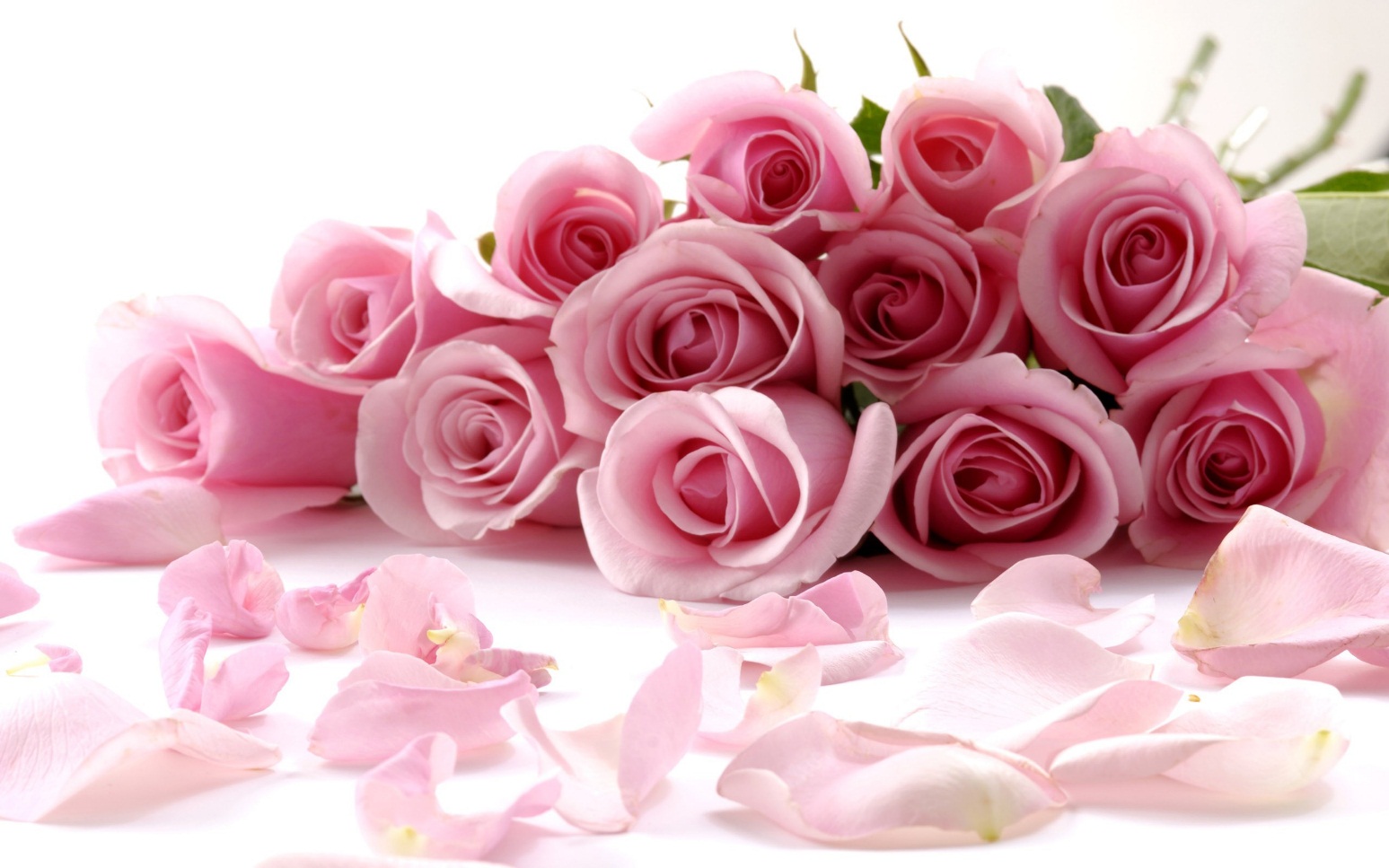